Encarnación AvalosPresidente CHORTIFRESCA
Asociación para el desarrollo integral de productores del área Ch´orti´ -CHORTIFRESCA-
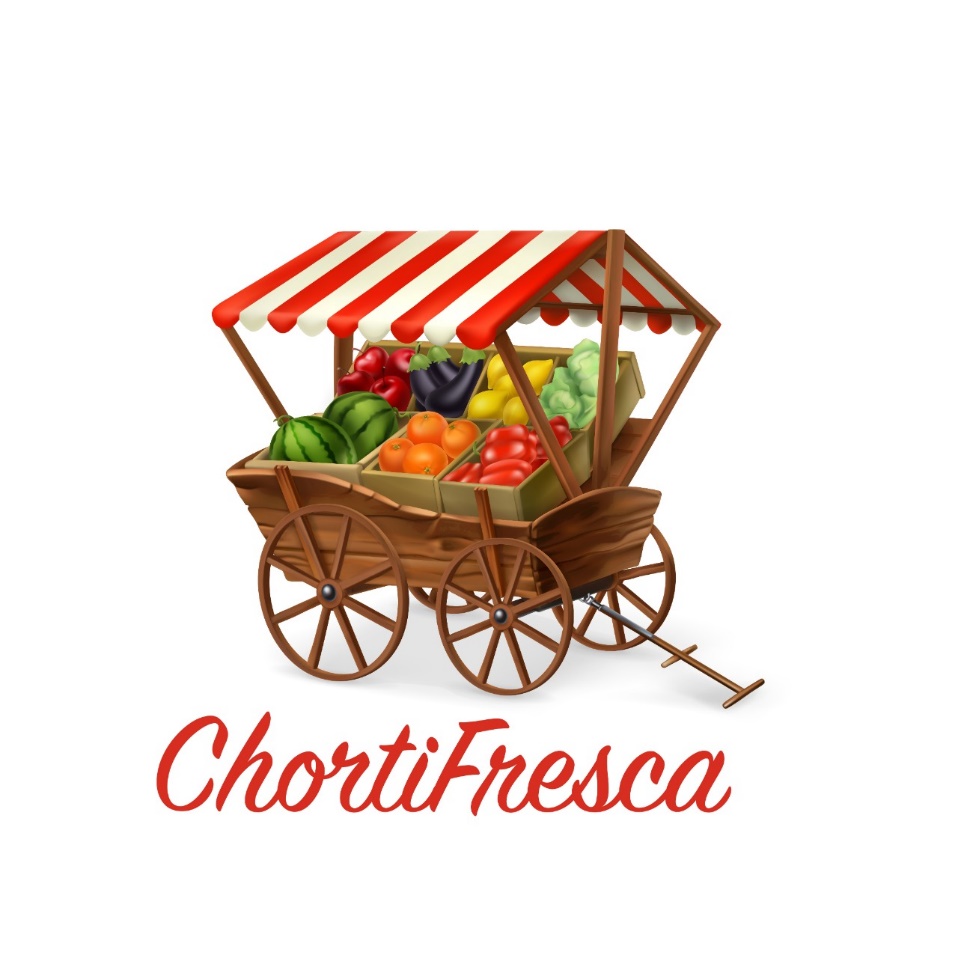 Nace en el 2,006 con productores comunitarios.
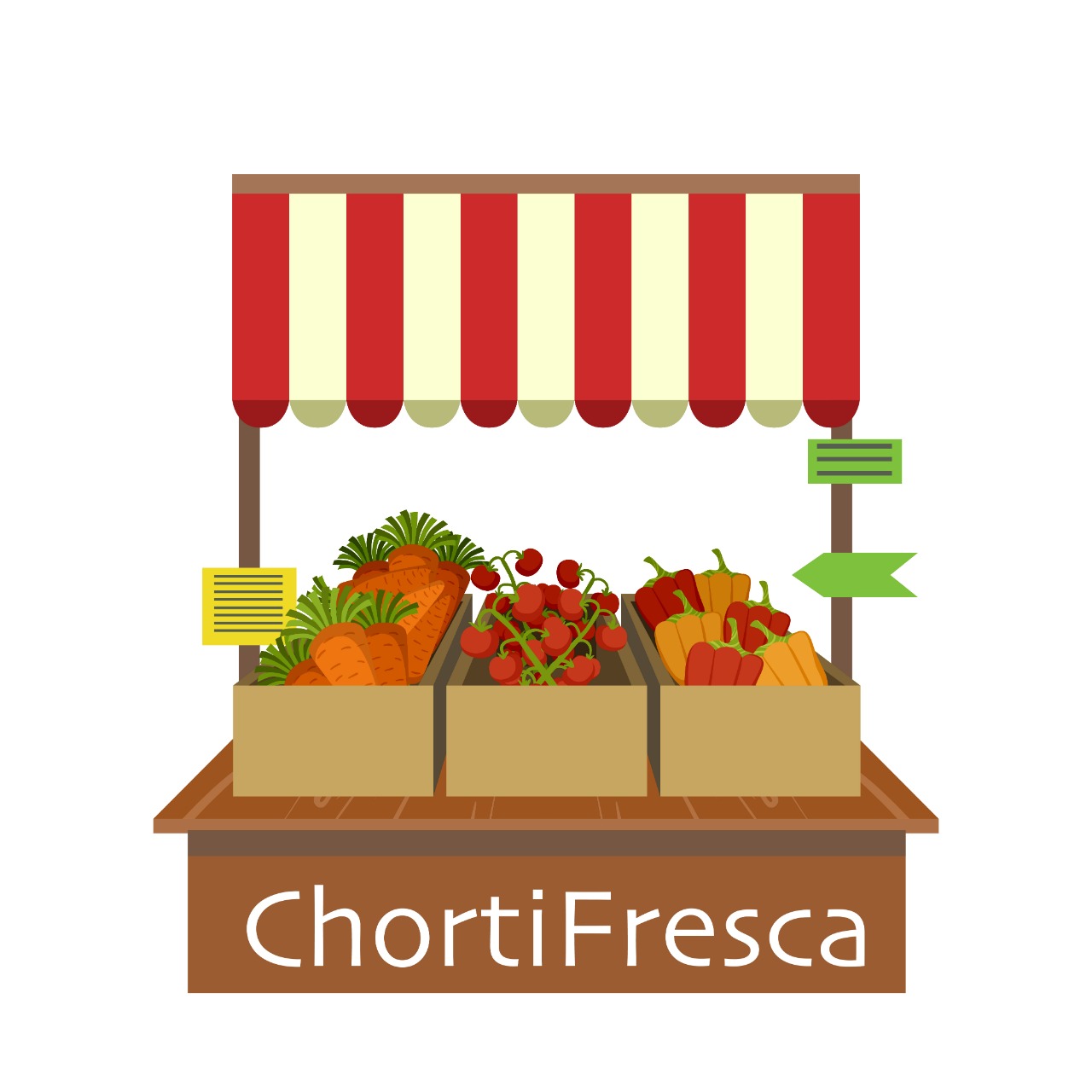 Objetivo de la Organización
El objetivo de nuestra organización es contribuir al desarrollo de la agricultura familiar campesina,  de áreas de la región Ch'orti, San Juan Ermita, Jocotán, Camotán, y OLOPA.
Capacidad de producción
Servicios de la asociación a las –OPF-
*Productos entregados en cada escuela solicitante.
*Alta calidad, por ser producidos localmente.
*Seguimiento de productos a escuelas.
*Precio competitivo del mercado y sujetos a cambios según mercado.
*Sede en los 4 municipios San Juan Ermita, Jocotán, Camotán y Olopa.
Funcionamiento de CHORTIFRESCA
Actividades de la Agricultura familiar campesina
2019
Agricultura familiar campesina
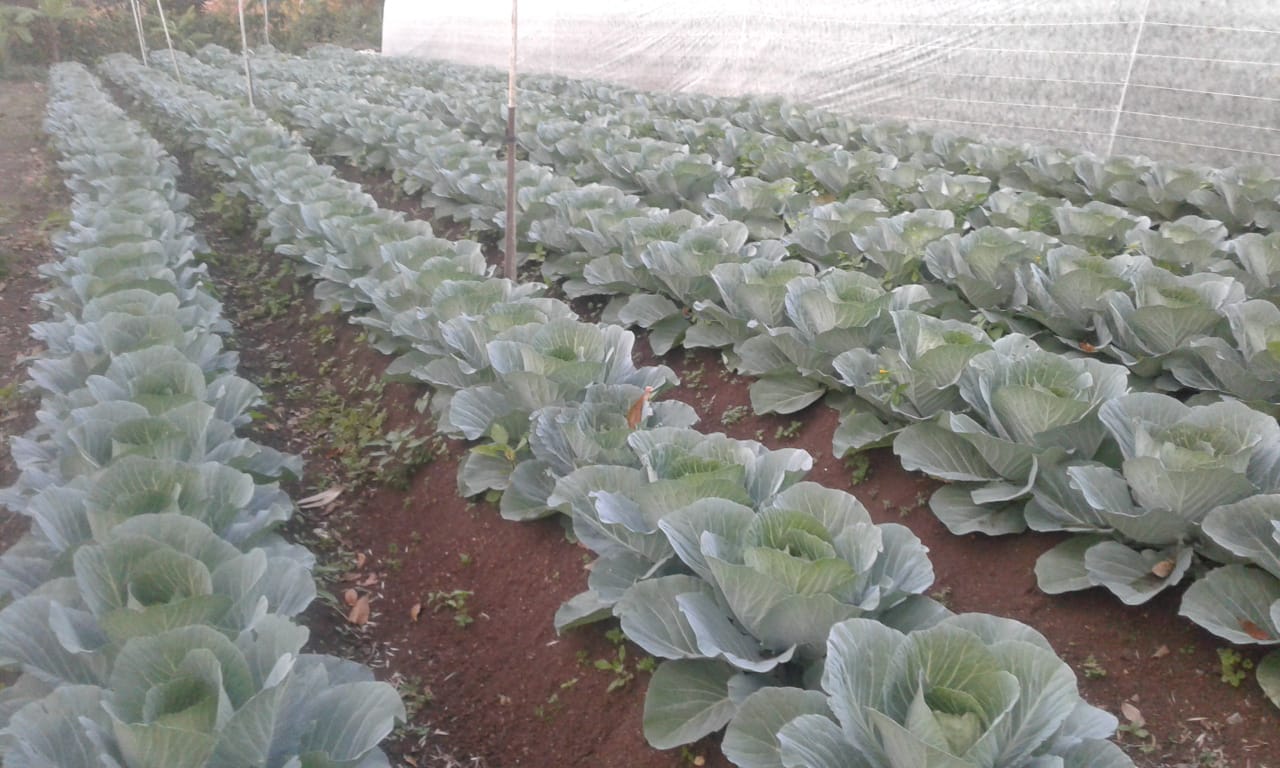 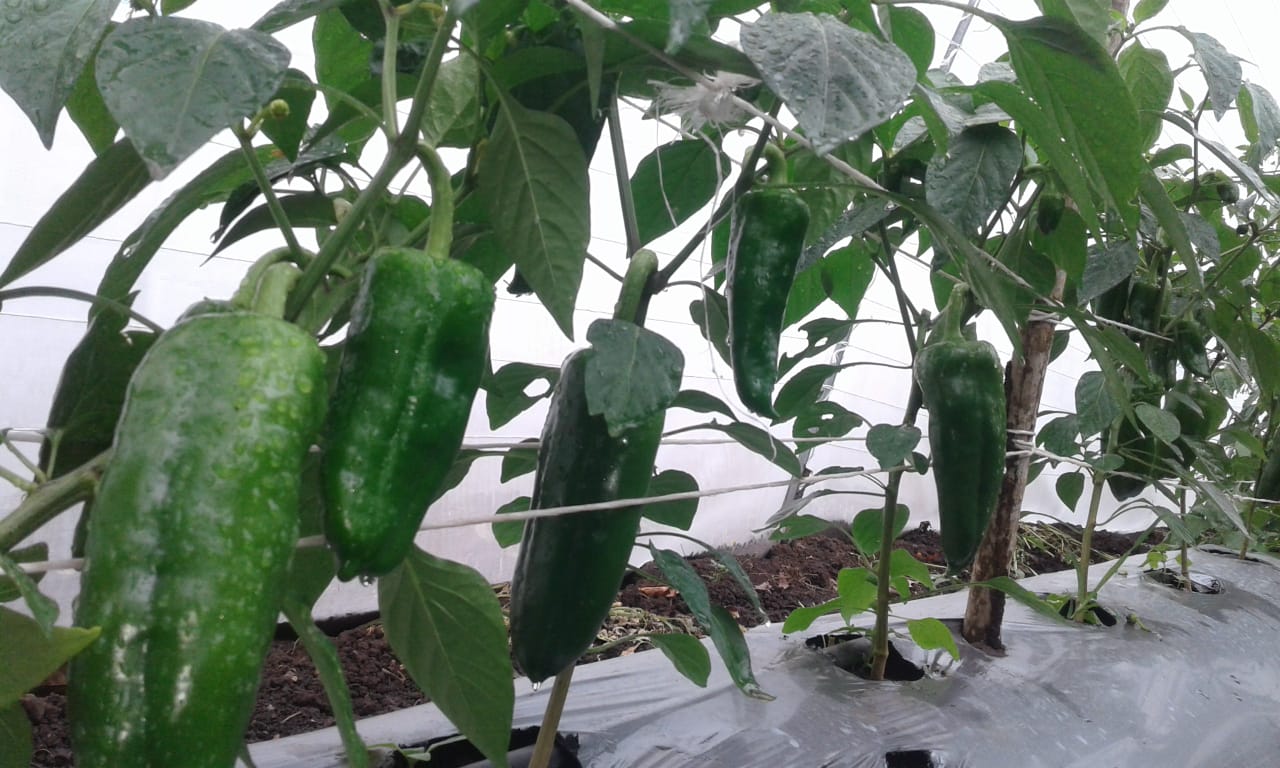 Agricultura familiar campesina
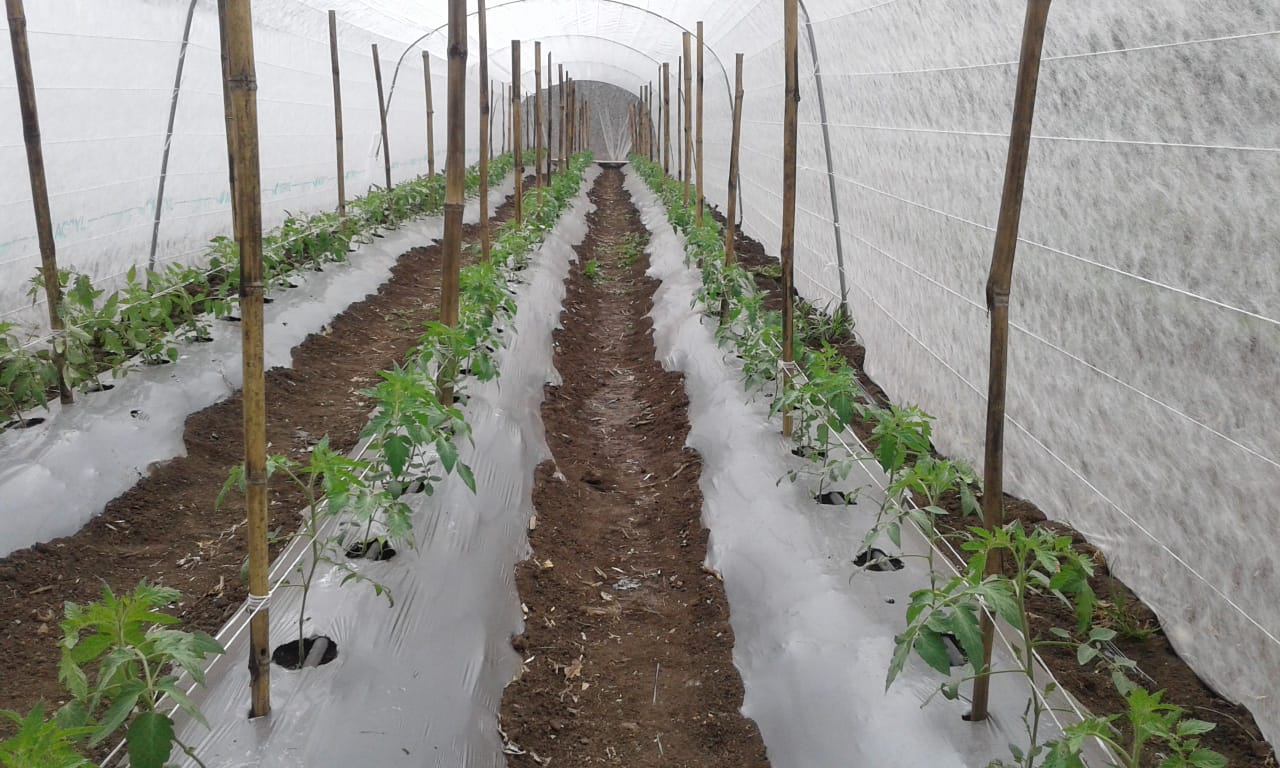 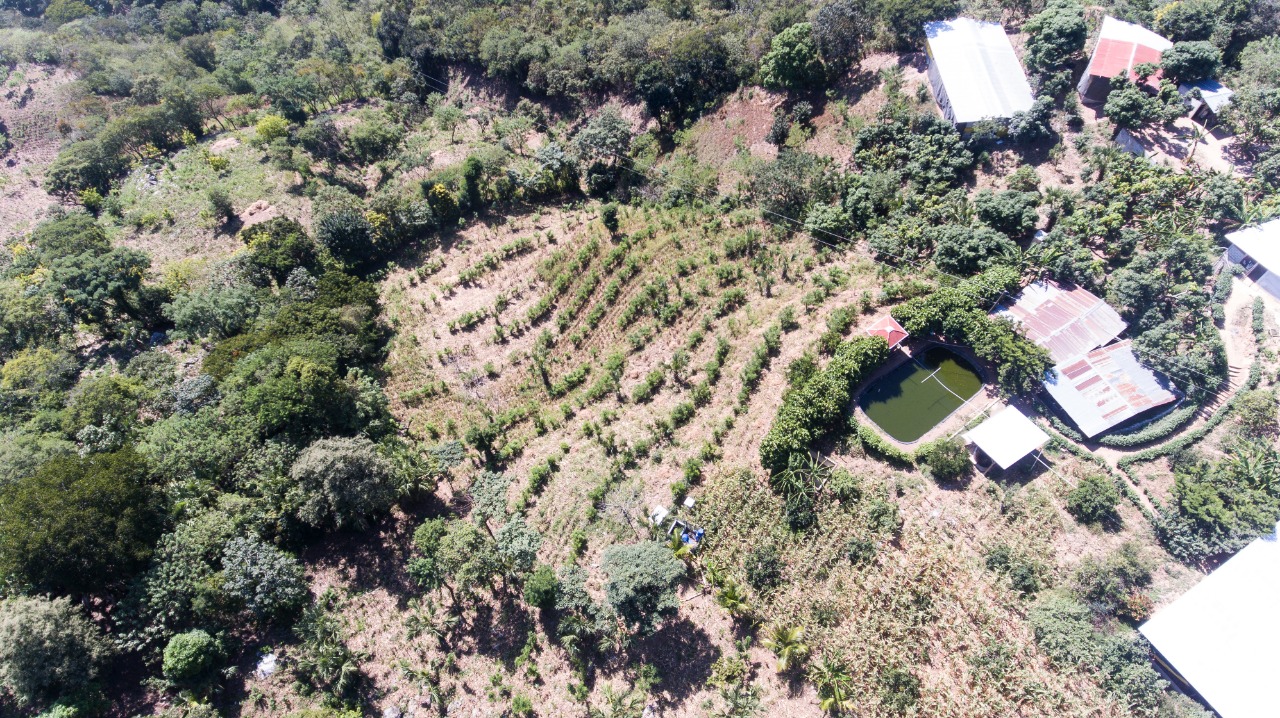 Agricultura familiar campesina
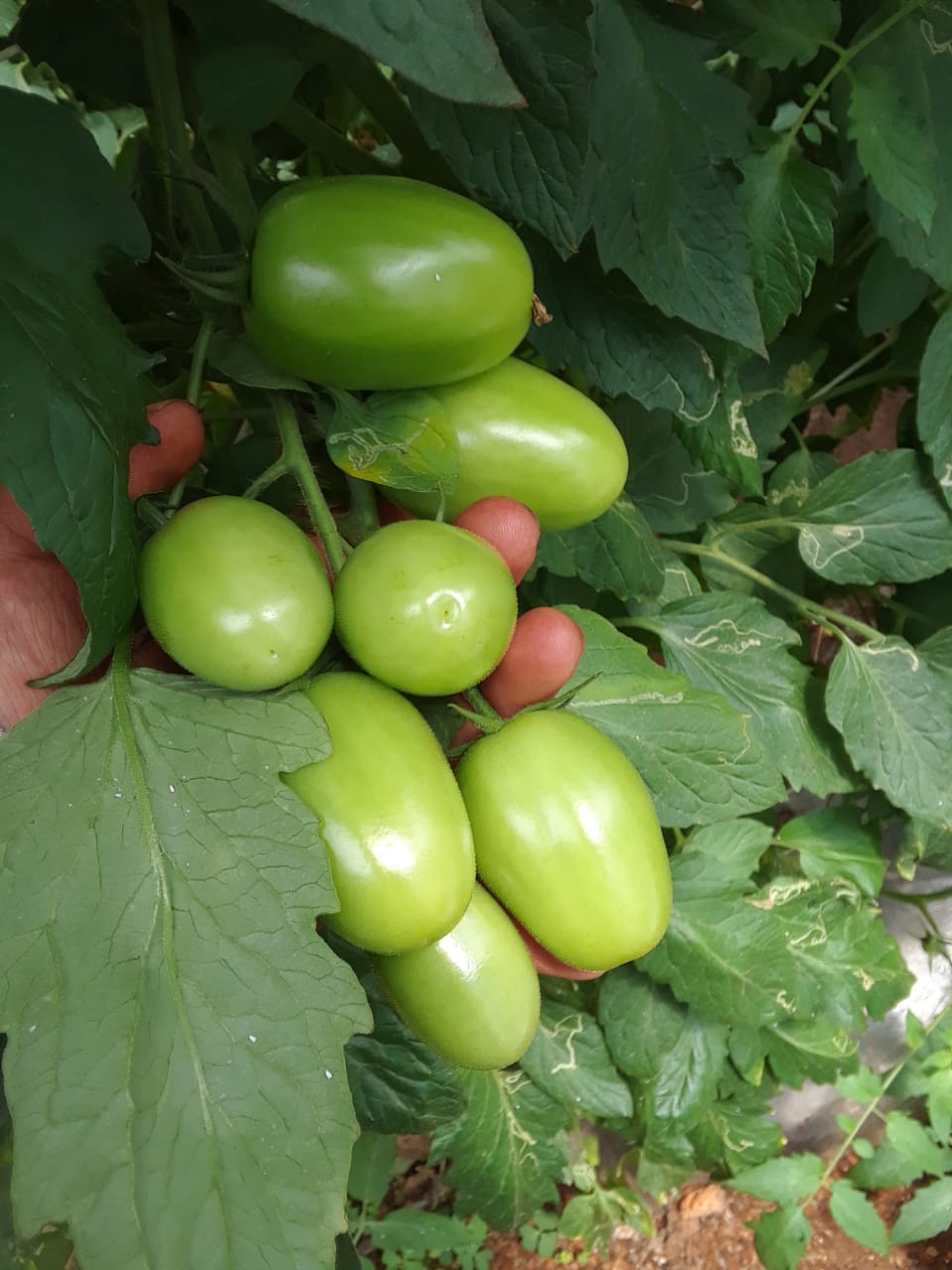 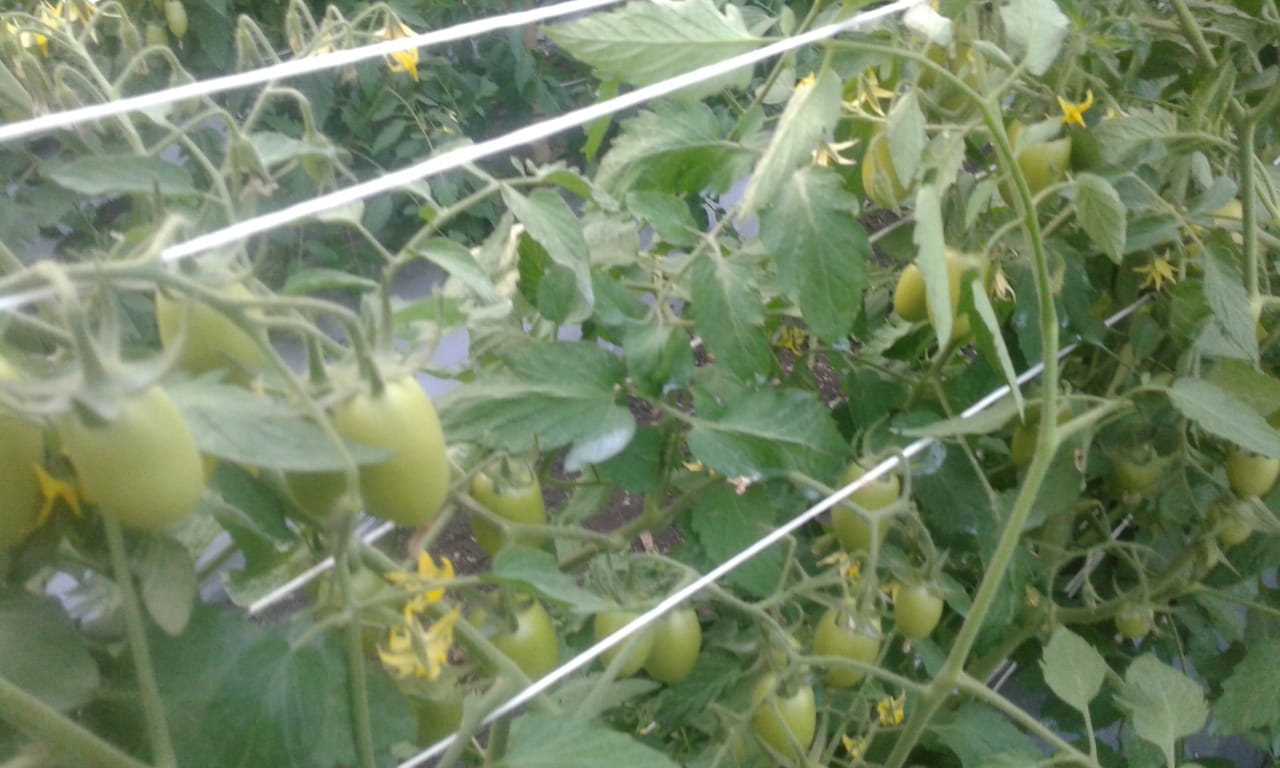 Agricultura familiar campesina
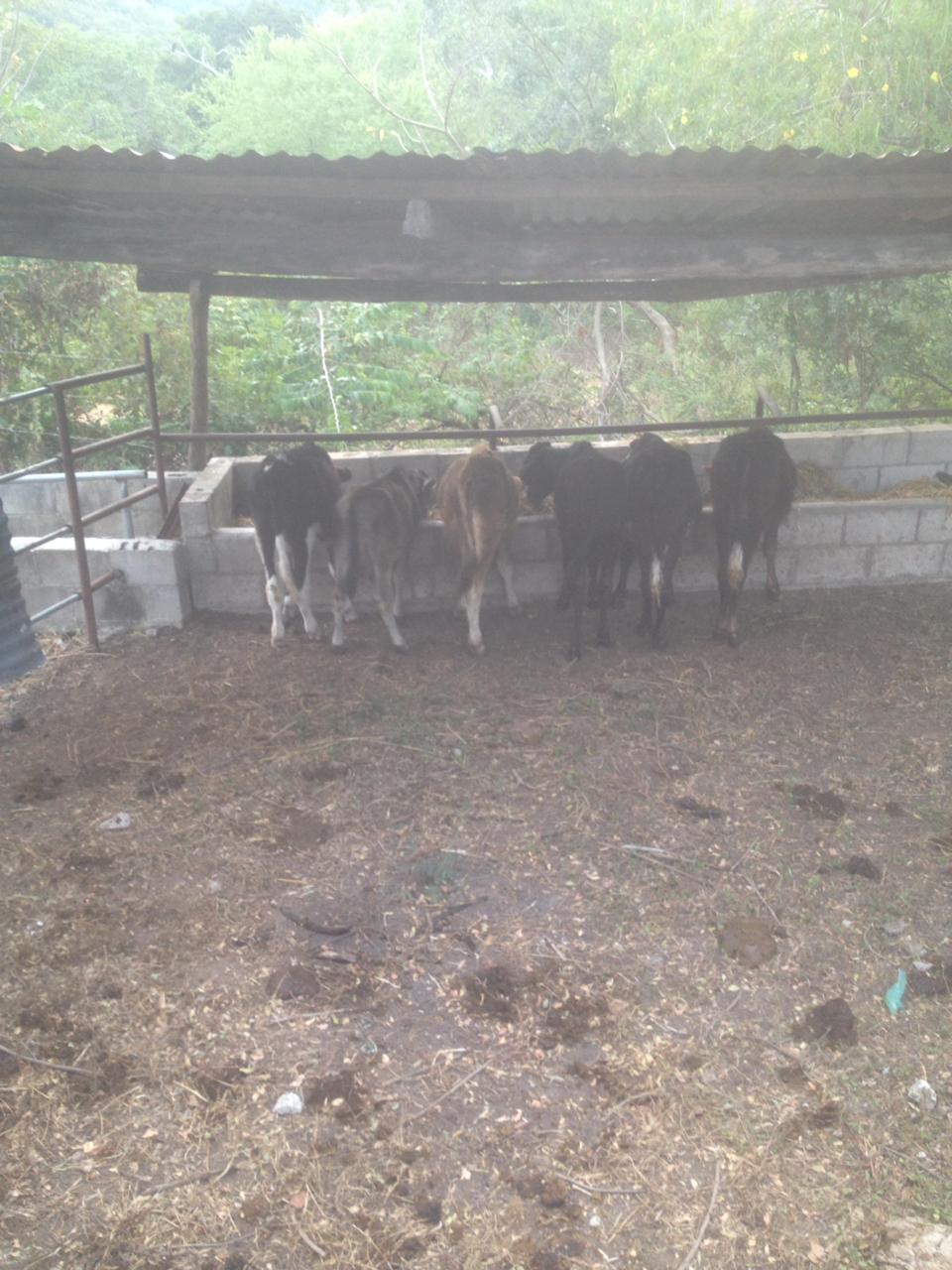 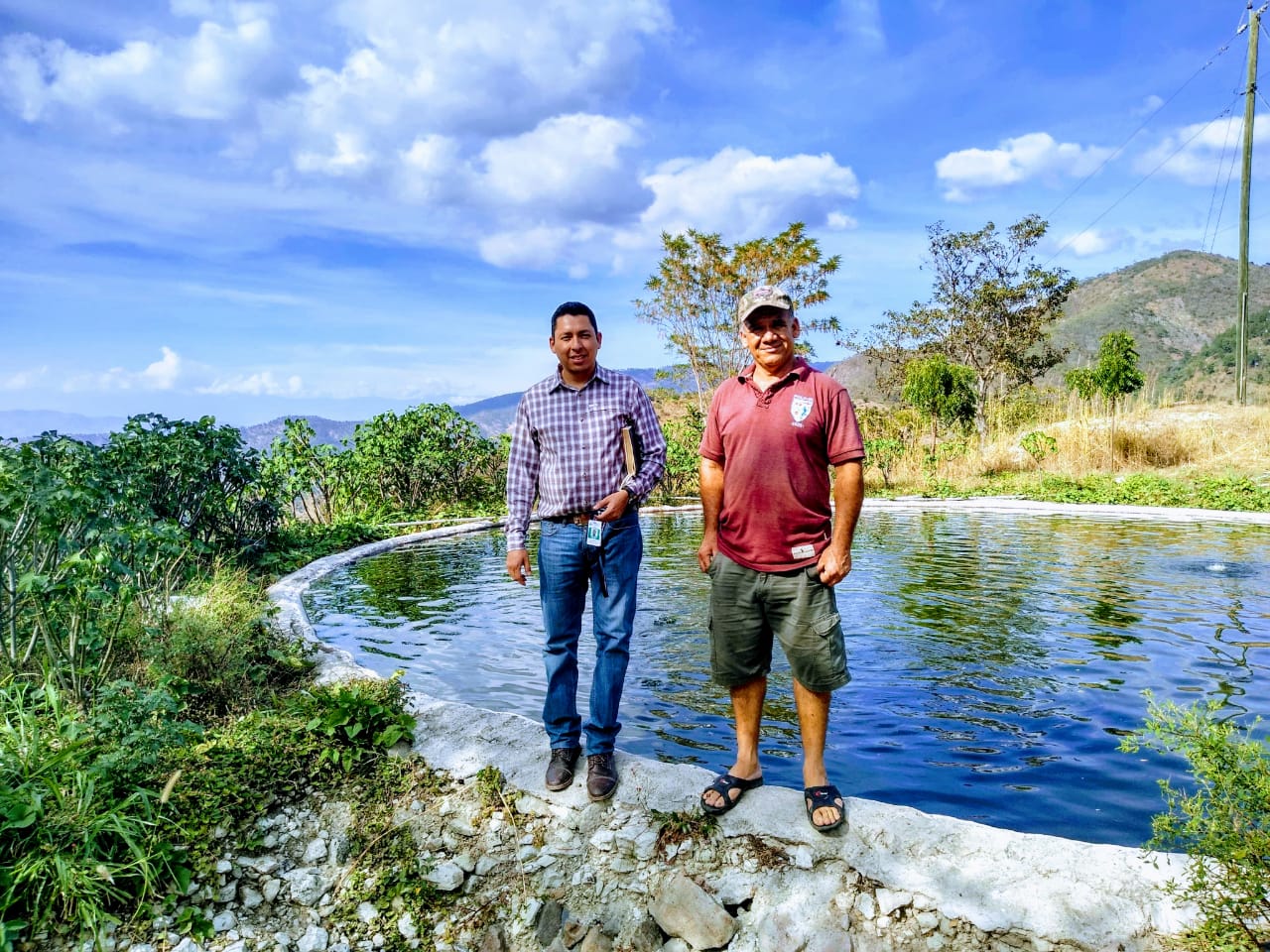 Agricultura familiar campesina
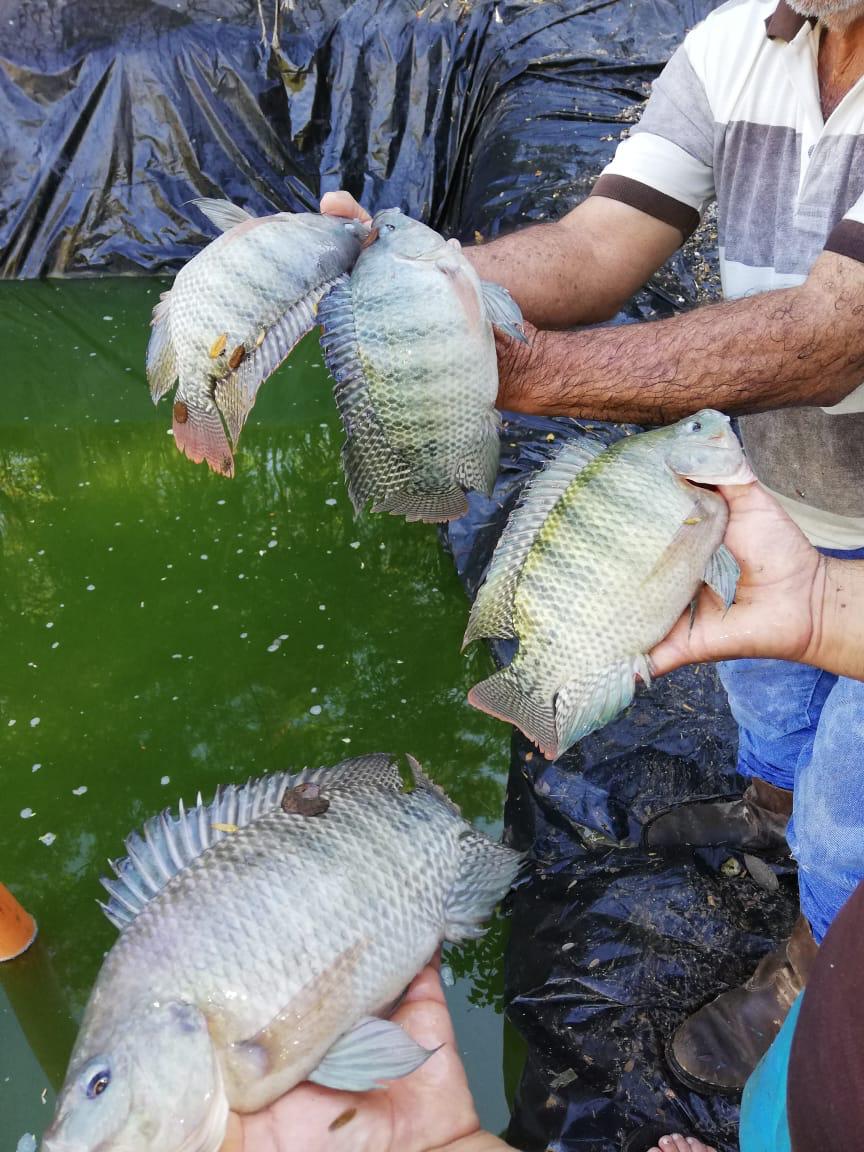 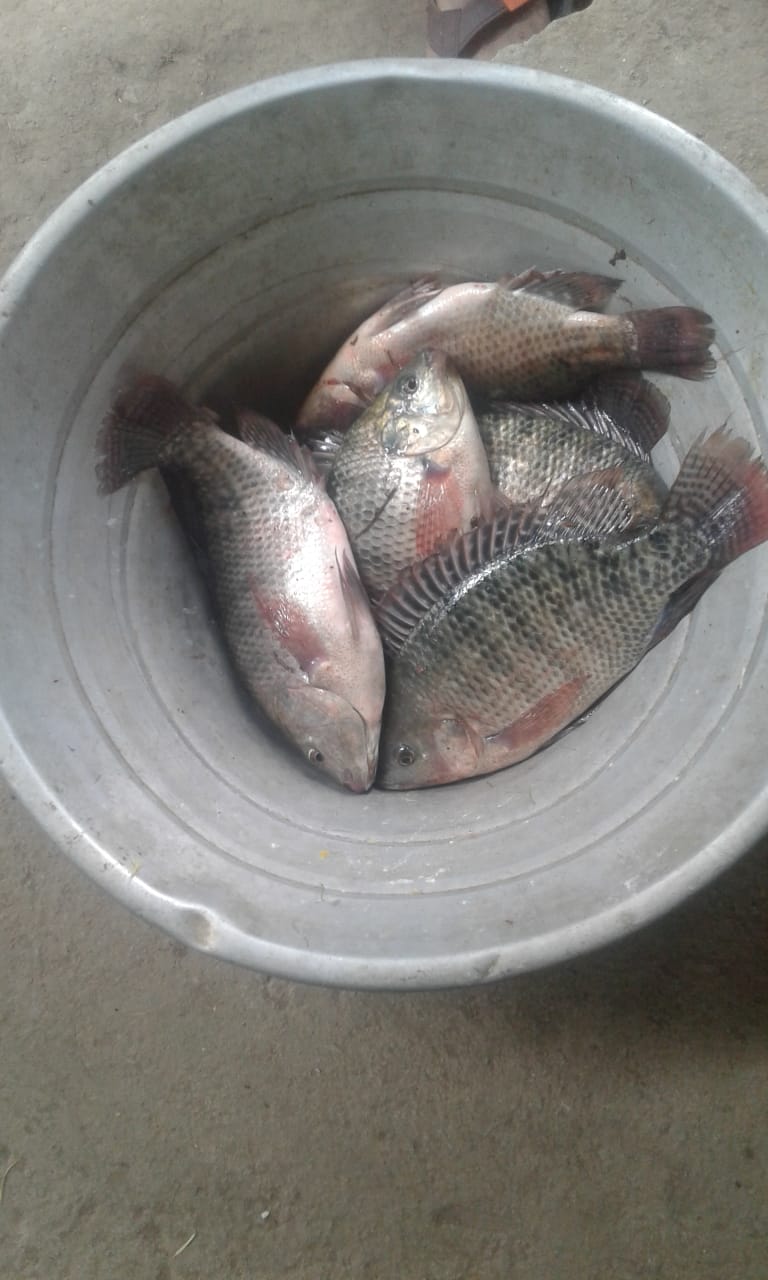 CONTACTOS: San Juan Ermita
Encarnación Avalos
4032-1095
Elsa Pérez
4052-9239
 
Correo Electrónico: chortifresca2006@gmail.com